RUNGTA COLLEGE OF DENTAL SCIENCES AND RESEARCH,BHILAI
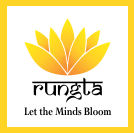 Desquamative gingivitis
Dr pushpendra yadav
Sr. lecturer
Dept of Periodontology
1
SPECIFIC LEARNING OBJECTIVES
2
CONTENT
PART-I
DEFINITION
HISTORY
CLASSIFICATION
CLINICAL FEATURES
MANAGEMENT
CLINICAL EXAMINATION
MICROSCOPIC EXAMINATION
PART -II
DISEASES THAT CAN MANIFEST ASDESQUAMATIVE GINGIVITIS
SUMMARY
REFERENCE
3
DEFINITION
Desquamative gingivitis is defined as an unusual, unique, non plaque associated gingivitis characterized by intense diffuse erythema and desquamation (peeling) of the surface epithelium. It is often associated with ulceration of the marginal and attached gingiva. 
It is not a specific disease entity but a clinical manifestation of a variety of conditions.
4
HISTORY
5
6
CLASSIFICATION
Based on the etiological considerations desquamative gingival lesions are classified as under:
Dermatoses
Endocrinal imbalance
Chronic infections
Idiopathic
Drug reactions (lichenoid reactions)
Others (conditions which mimic desquamative gingivitis)
7
I. Dermatoses
1. Lichen planus 
2. Benign mucous membrane phemphigoid
	(cicatricial phemphigoid)
3. Bullous phemphigoid
4. Pemphigus vulgaris 
5. Psoriasis
6. Linear immunoglobulin A disease
7. Dermatitis Herptiformis
8. Lupus Erythematosus
9. Erythema Multiformae
8
II. Endocrinal imbalance:
1. Estrogen deficiency in females (menopause,
following hysterectomy and oopharectomy)
2. Testosterone deficiency in males.
9
III. Chronic infections
1. Tuberculosis
2. Chronic candidiasis
3. Histoplasmosis
10
IV. Idiopathic
-Drug reactions (lichenoid reactions)
1. Toxic – antimetabolites
2. Allergic – barbiturates, antibiotics and certain
	dental materials 
-Others (conditions which mimic desquamative gingivitis)
1. Crohn’s disease
2. Chronic ulcerative stomatitis
3. Plasma cell gingivitis 
4. Graft versus host disease
5. Factitious lesions
6. Kindler syndrome
7. Wegener’s granulomatosis
8. Foreign body gingivitis.
11
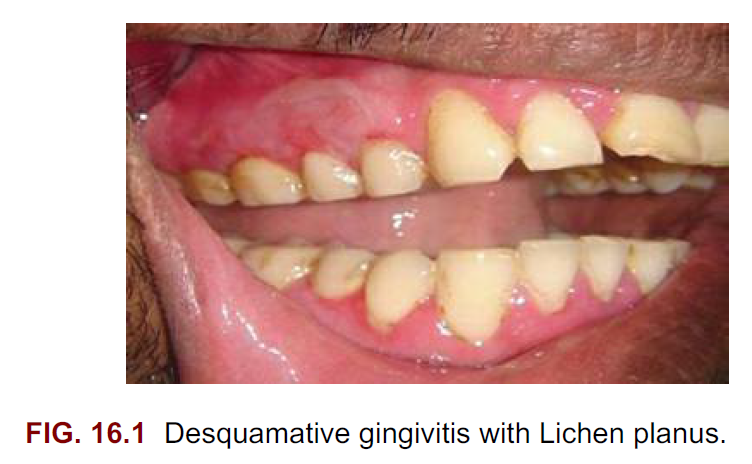 12
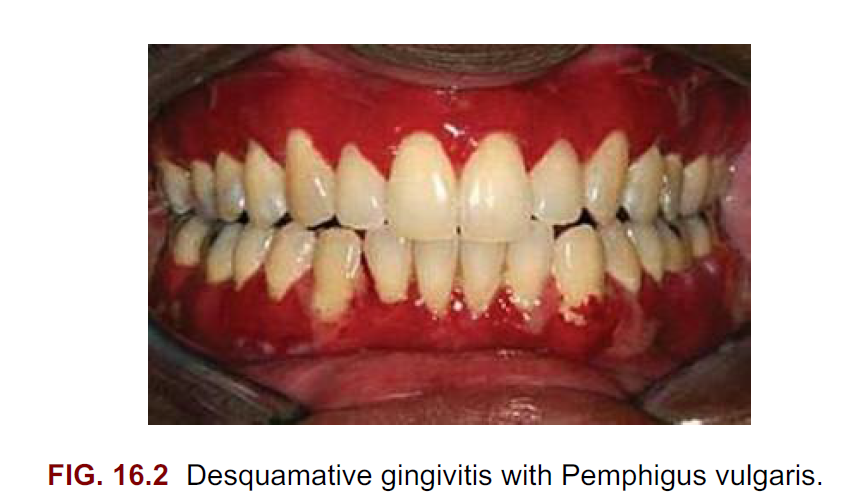 13
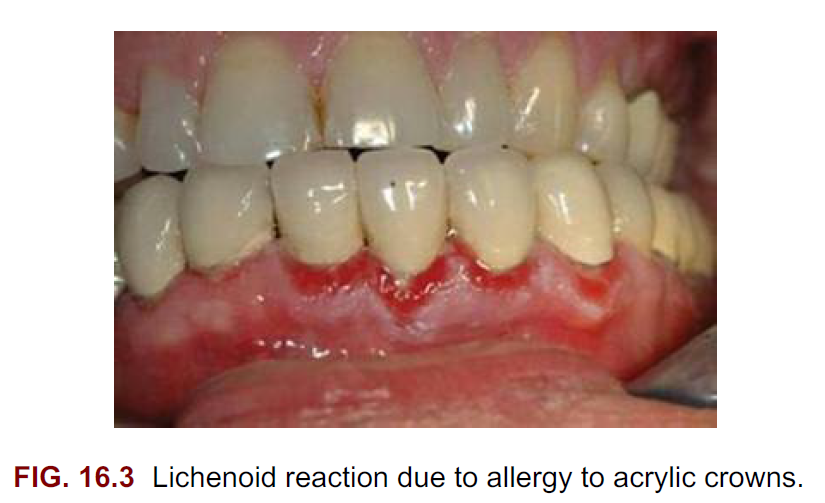 14
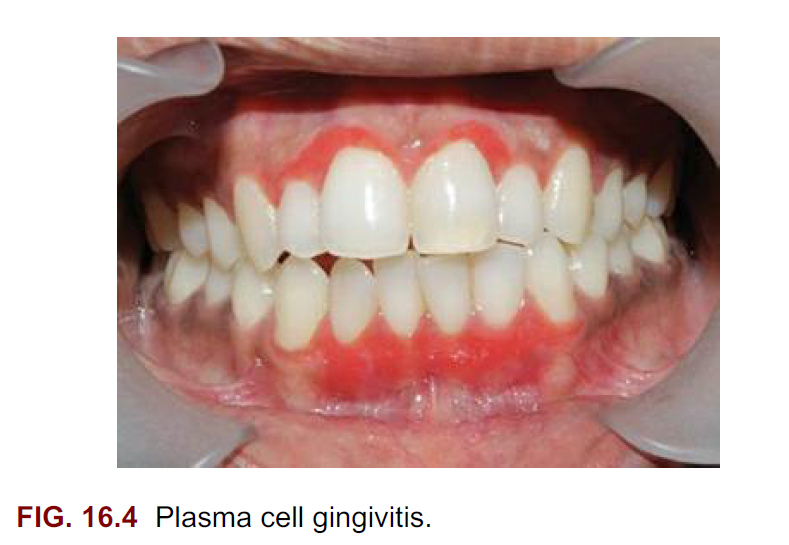 15
Clinical features
A “Macule” is a circumscribed flat area less than 1 cm of discoloration without elevation or depression of relative surface. 
E.g., Erythema multiforme, hemangiomas, Koplik spots
 A “Papule” is a circumscribed, elevated solid lesion less than 1 cm in diameter.
E.g., Papilloma
16
A “Patch” is a circumscribed flat area more than 1 cm. 
E.g., Secondary syphilitic mucosal patch.
A “Vesicle” is a small superficial circumscribed elevated lesion less than 0.5 cm that contains serous fluid. 
E.g., Herpetic gingivitis, Erythema multiforme
A “Bulla” is a bigger vesicle (>0.5 cm)
17
A “Nodule” is a palpable, solid lesion greater than 1 cm in diameter found in the skin 
e.g., Xanthoma
A “Pustule” is an elevated, circumscribed lesion that contains pus. 
E.g., Anthrax
An “Ulcer” is a break in the continuity of the epithelium due to molecular disintegration
18
A “Purpura” is a reddish to purple flat lesion caused by blood from vesicles leaking into submucosal tissue. Does not blanch when pressed. 
Classified as petechiae or ecchymosis depending on the size.
19
Nikolsky’s sign refers to the ability to induce peeling of a bulla as a consequence of applying lateral pressure to the border of an intact bulla. 
It is used to identify suprabasal or intraepithelial splits in the lesion. 
It is found in pemphigus.
20
Auspitz’s sign is the appearance of punctate bleeding spots when a psoriasis lesion is scrapped off
Tzanck cells: a degenerated cell from the epithelium disconnected from adjacent cells caused by acantholysis seen in pemphigus.
21
Acantholysis is the loss of intercellular connection such as desmosomes resulting in loss of cohesion between kertinocytes. 
It is present in pemphigus vulgaris but absent in bullous pemphigoid.
22
Clinical features
1.5 to 2.5 % of population
females being more affected than males. 
It is most common in the third or fourth decade of life but can be seen in younger individuals. 
Patients may be asymptomatic; when symptomatic their complaints range from burning sensation to severe pain.
23
Approximately 50% of the cases are confined to gingiva but other intra oral and dermatological involvement may be found.
Lesions such as pemphigus vulgaris have systemic impact which transcends the boundaries of the oral cavity and results in significant morbidity and even mortality
24
Glickman and Smulow have described three forms of Desquamative gingivitis viz. 
mild, 
moderate, and 
severe.
25
Mild form 
1. Diffuse erythema
2. Condition is usually painless
3. Some blanching may be seen
4. Patients may complain of intolerance to hot and 	spicy foods
26
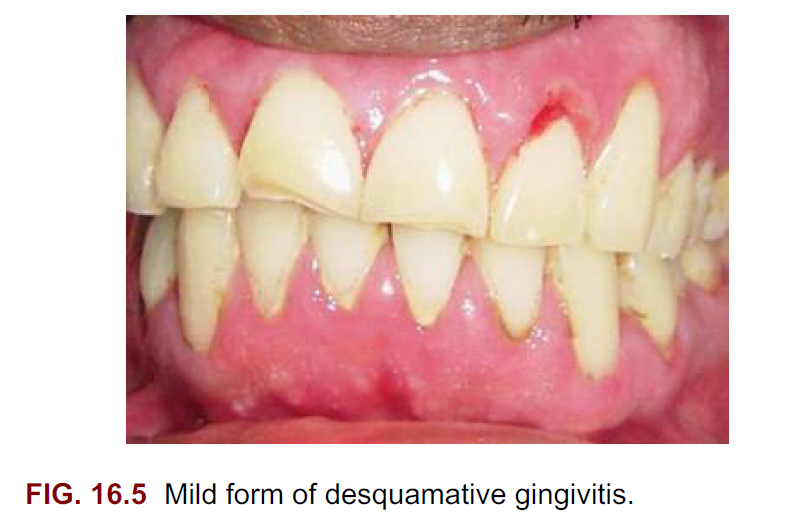 27
Moderate form
1. Patchy distribution of bright red and gray areas
2. Smooth, shiny, soft gingiva
3. Burning sensation, sensitivity to temperature
4. Inhalation of air may be painful
5. Massaging the gingiva results in peeling of the
	epithelium with bleeding on brushing
6. Intolerance to spicy foods, citrus fruits and drinks
7. Brushing is highly discomforting
28
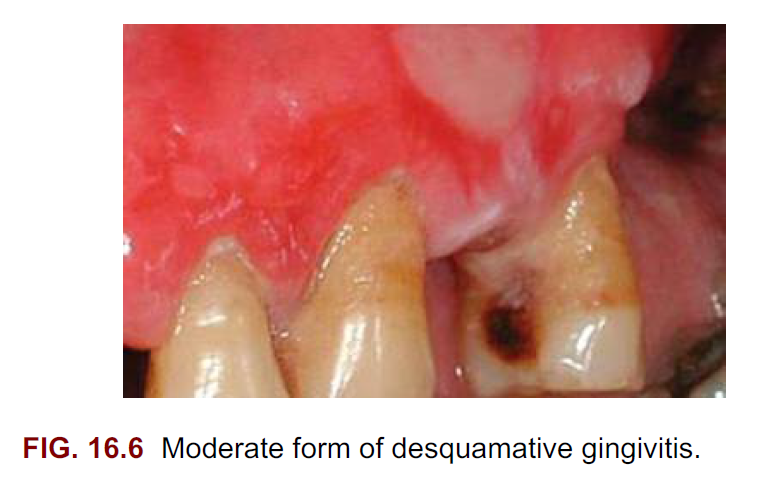 29
Severe form 
1. Wide areas of the oral cavity involved
2. Surface epithelium appears shredded
3. Blowing of air causes a bubble in gingival
	epithelium
4. Very painful
5. Constant dry, burning sensation
30
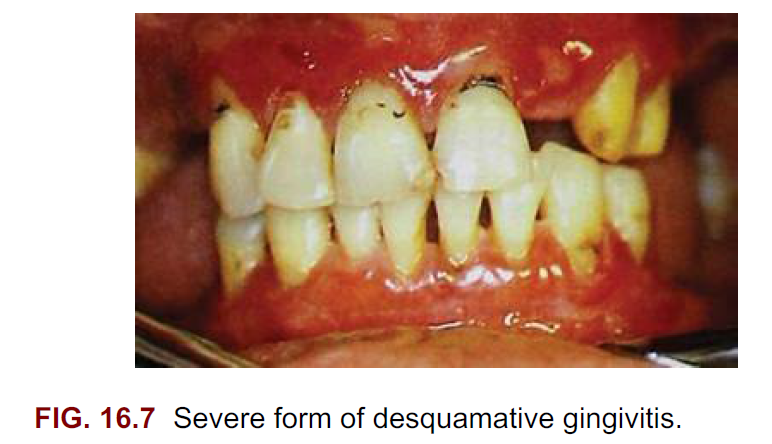 31
Management
32
Clinical history
symptoms associated with this condition as well as its historical aspects (i.e., when the lesion started, whether it has worsened, if there is a habit that exacerbates the condition) previous therapy to alleviate the condition
33
Clinical examination
Recognition of the pattern of distribution of the lesions (i.e., focal or multifocal, with or without confinement to the gingival tissues)
With a pledget of wet cotton roll the lesions may be gently scrapped to see any peeling of the surface epithelium.
34
The handle of a mouth mirror or periodontal probe may gently be pressed on the lesion to observe any tissue blanching. Examination of the skin and eyes may reveal features leading to diagnosis
35
Biopsy
An incisional biopsy is the best alternativeto begin the microscopic and immunologic evaluation.
Selection of the biopsy site…..A perilesional incisional biopsy should avoid areas of ulceration, because necrosis and epithelial denudation severely hamper the diagnostic process.
36
Biopsy is done best after initial scaling and debridement so that plaque associated marginal gingivitis does not confuse the picture
37
After the tissue is excised from the oral cavity, the specimen can be bisected and then submitted for microscopic examination. 
Buffered formalin (10%) should be used to fix the tissue for conventional hematoxylin-eosin (H&E) evaluation. 
Michel’s buffer (ammonium sulfate buffer, pH 7.0) is used as transport solution for immunofluorescence assessment.
38
In general, an incisional biopsy of uninvolved (normal) mucosa will show the same immunofluorescent findings as the biopsy of the perilesional tissue. 
However, there are notable exceptions, such as lichen planus and chronic cutaneous lupus erythematosus, in which only the lesional tissue will exhibit the corresponding immunologic markers.
39
Microscopic examination
Sections of approximately 5 μm of formalin-fixed, paraffin-embedded tissue stained with conventional H&E are obtained for light microscopy examination.
40
Immunofluorescence
For direct immunofluorescence, unfixed frozen sections are incubated with a variety of fluorescein-labeled, antihuman serum (i.e., anti-IgG, anti-IgA, anti-IgM, antifibrin, and anti-C3).
41
With indirect immunofluorescence, unfixed frozen sections of oral or esophageal mucosa from an animal such as a monkey are first incubated with the patient’s serum to allow for the attachment of any serum antibodies to the mucosal tissue. 
The tissue is then incubated with fluorescein labeled antihuman serum.
42
Immunofluorescence tests are positive if a fluorescent signal is observed in the epithelium, its associated basement membrane, or the underlying connective tissue.
43
SUMMARY
Desquamative gingivitis is not a specific disease entity but a manifestation of several disorders. Approximately 75% of the cases have dermatologic genesis. Intense erythema and peeling of the surface epithelium of the surface epithelium involving marginal and attached gingiva are the main features. Symptoms vary from mild discomfort to severe burning sensation and pain. Lichen planus, mucous membrane pemphigoid and pemphigus are the most common conditions leading to desquamative gingivitis.
44
REFERENCE
Newman MG, Takei HH, Klokkevold PR, Carranza FA. Carranza’s clinical periodontology, 10th ed. Saunders Elsevier; 2007.
Lindhe J, Lang NP and Karring T. Clinical Periodontology and Implant Dentistry. 6th ed. Oxford (UK): Blackwell Publishing Ltd.; 2015.
Newman MG, Takei HH, Klokkevold PR, Carranza FA. Carranza’s clinical periodontology, 13th ed. Saunders Elsevier; 2018.
45
THANK YOU
46